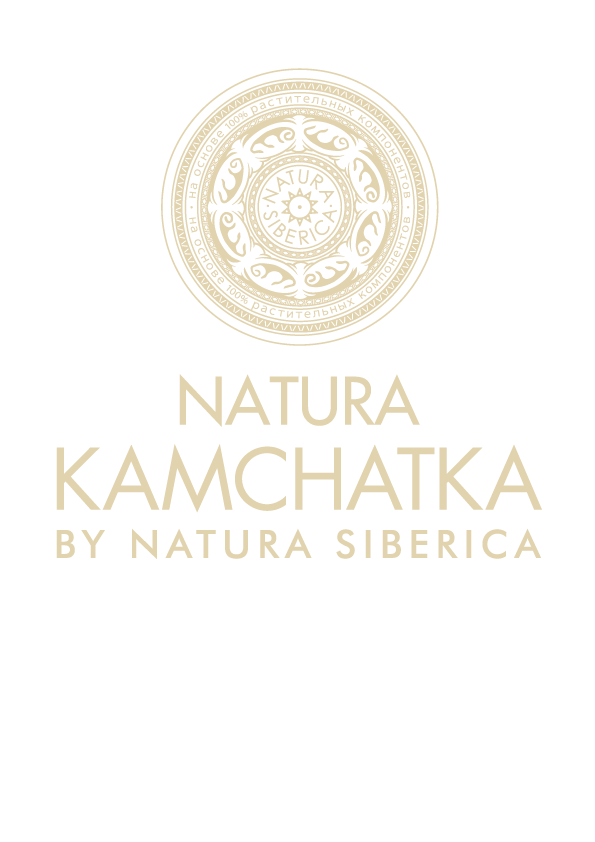 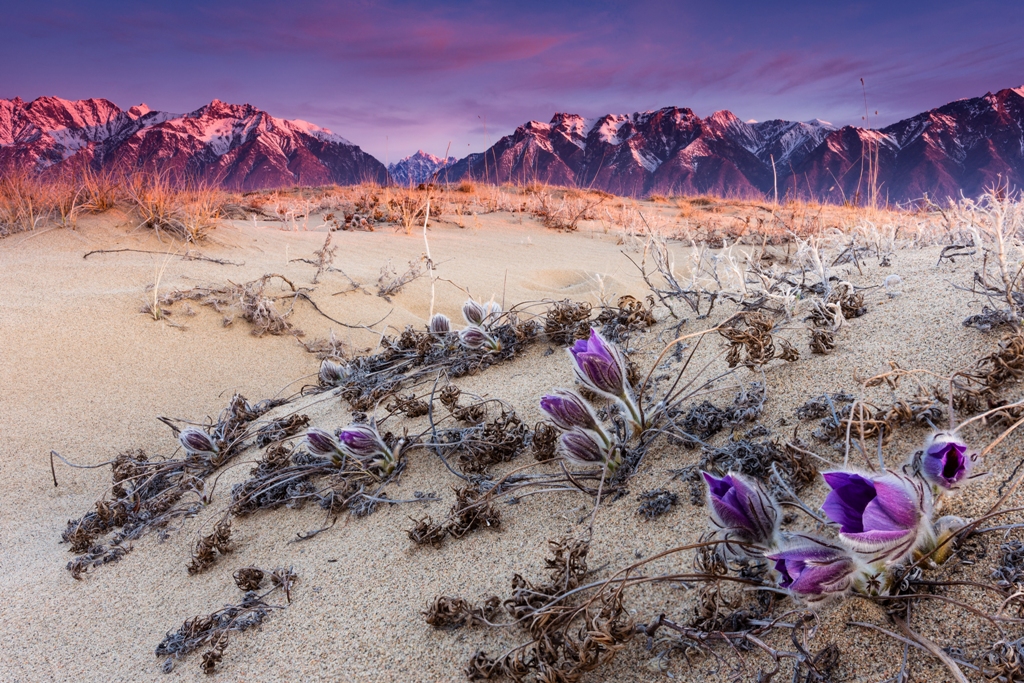 ПОДАРОЧНЫЕ НАБОРЫ
ЗОЛОТО КАМЧАТКИ
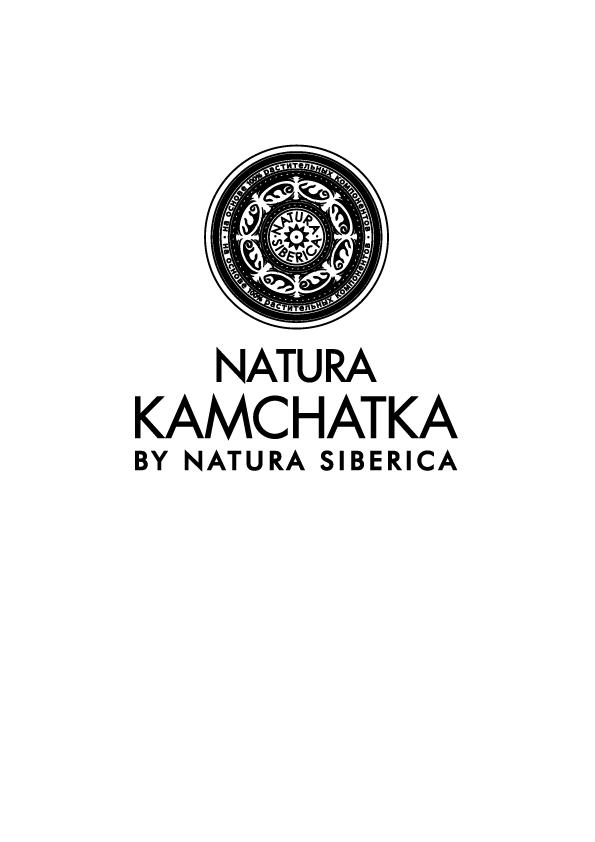 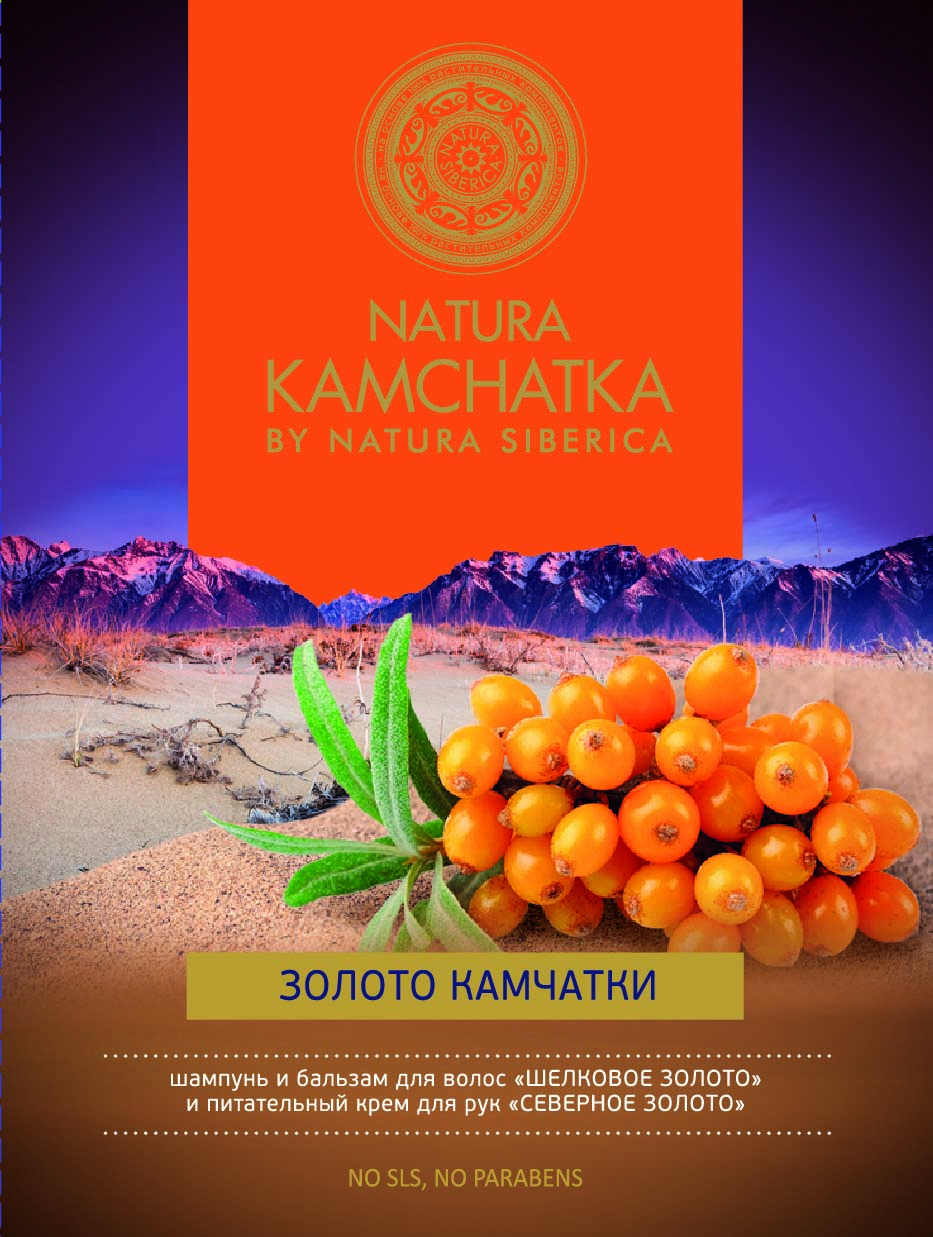 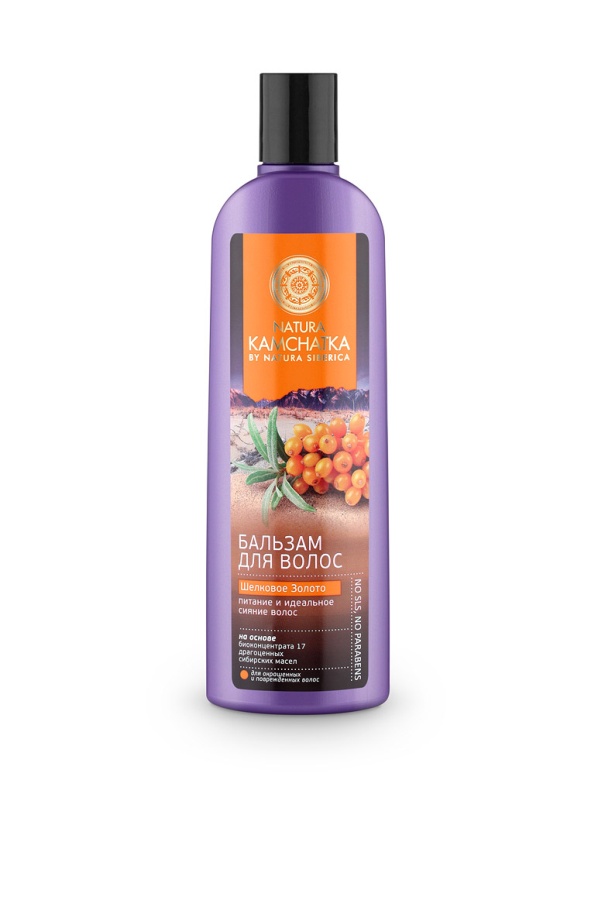 В набор входят:

Шампунь для волос «Шелковое золото» 280 мл
Бальзам для волос «Шелковое золото» 280 мл
Крем для рук «Северное золото» 75 мл
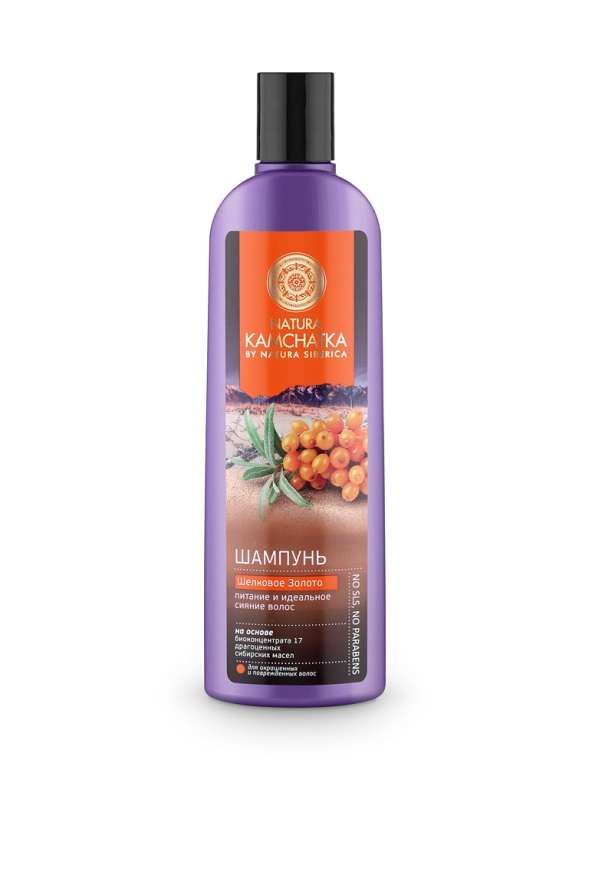 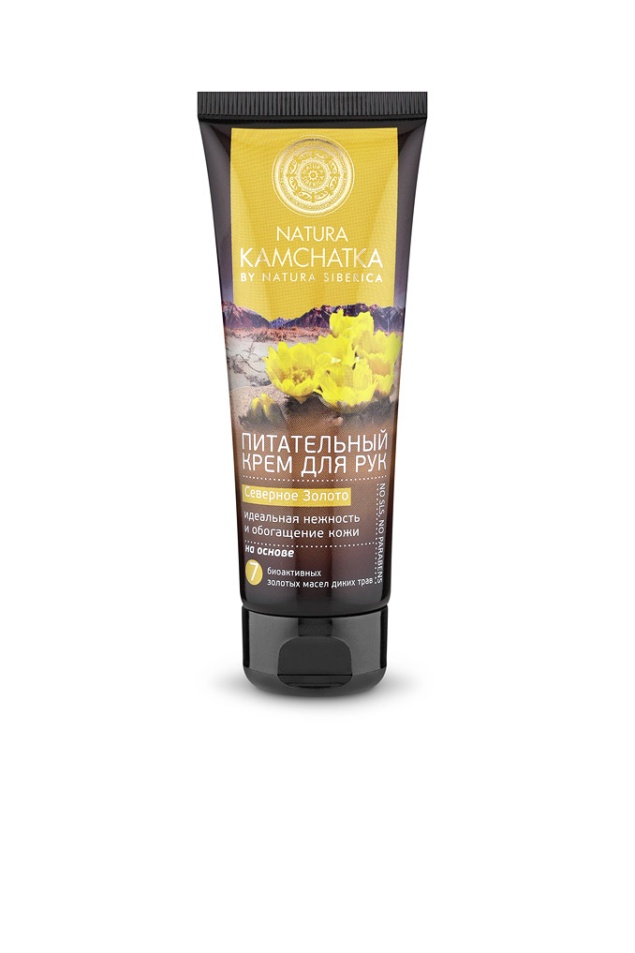 6 штук в коробе
ЭНЕРГИЯ ВУЛКАНА
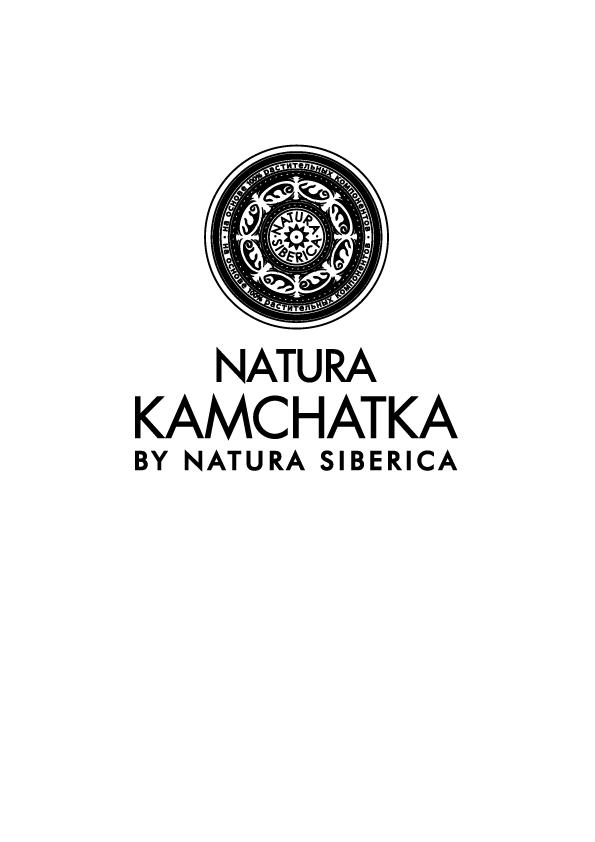 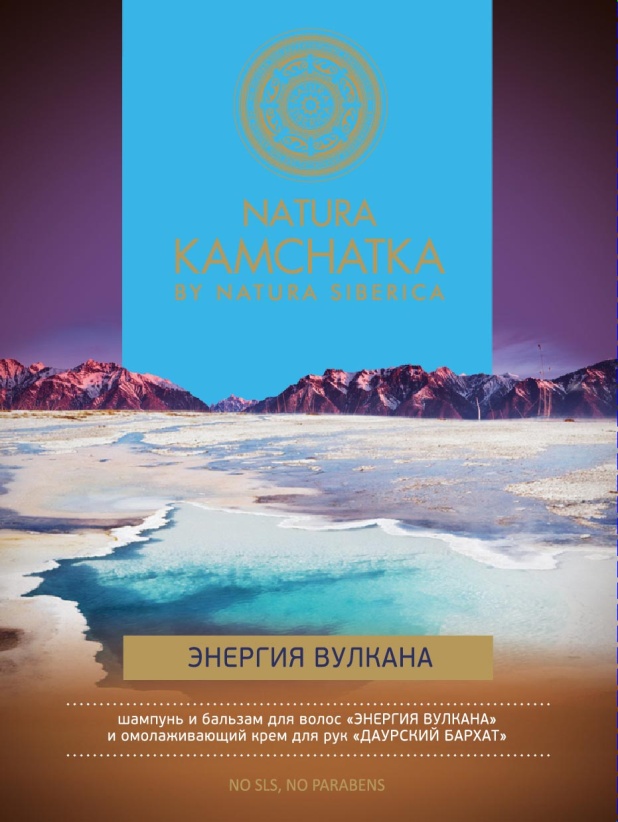 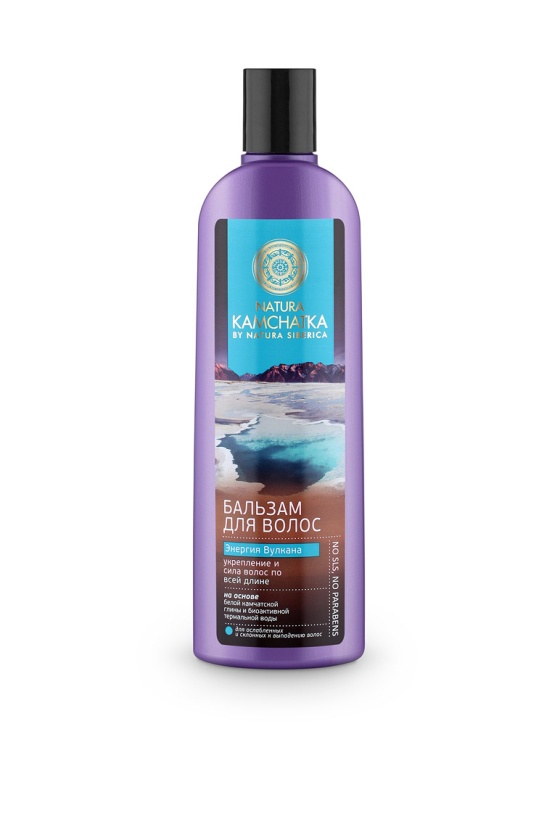 В набор входят:
Шампунь для волос «Энергия вулкана» 280 мл
Бальзам для волос «Энергия вулкана» 280 мл
Крем для рук «Даурский бархат» 75 мл
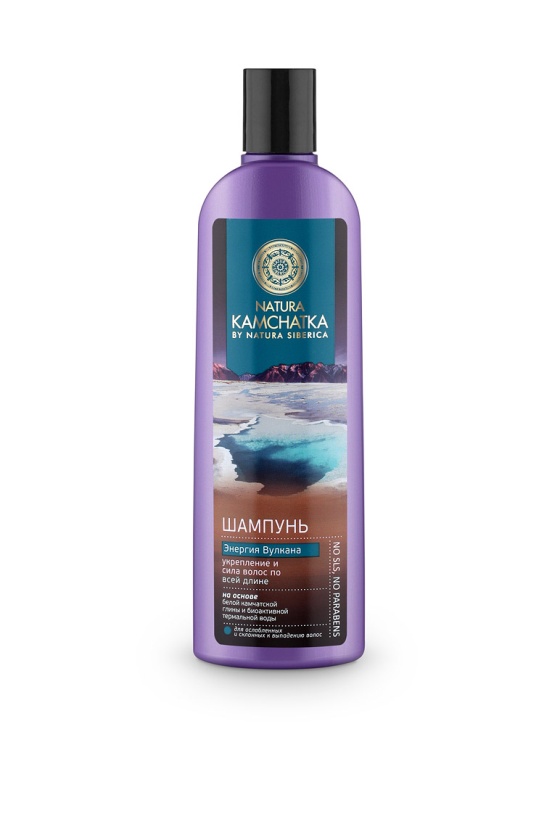 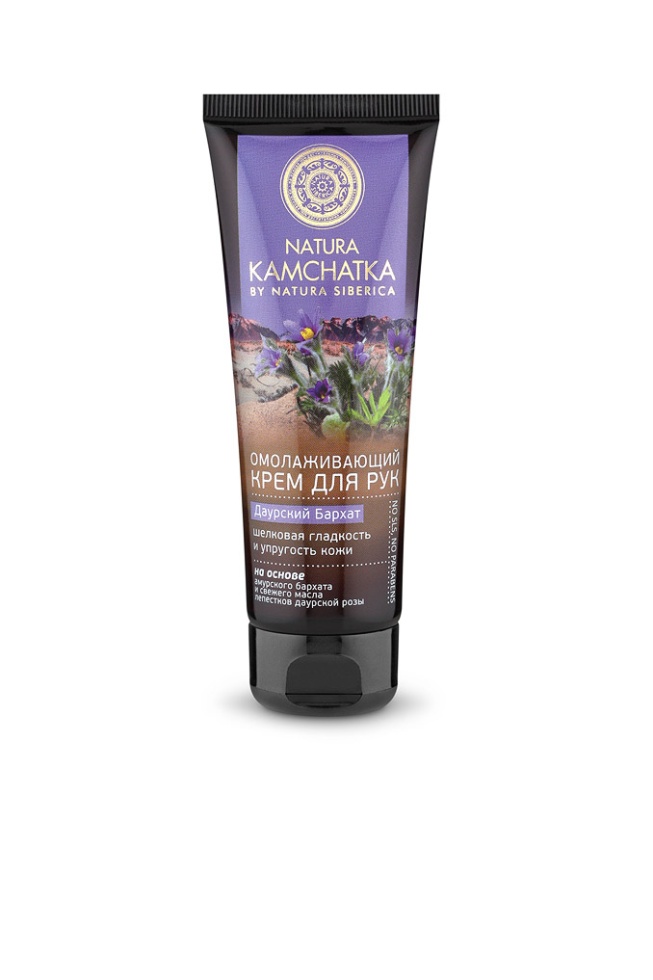 6 штук в коробе